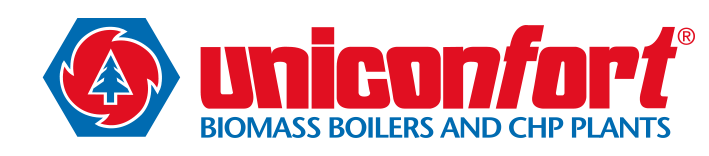 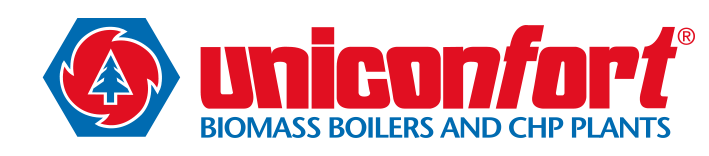 From 60 years, Uniconfort produces boilers which works with forest and woodworking industry waste, agricultural waste, food processing industry waste, dedicated tree and grass crops, cleaning urban landscaping.

THERMAL POWER RANGE: 90 kWt - 25.000 kWt.

ELECTRICAL POWER RANGE: 50 kWe – 5.000 kWe.
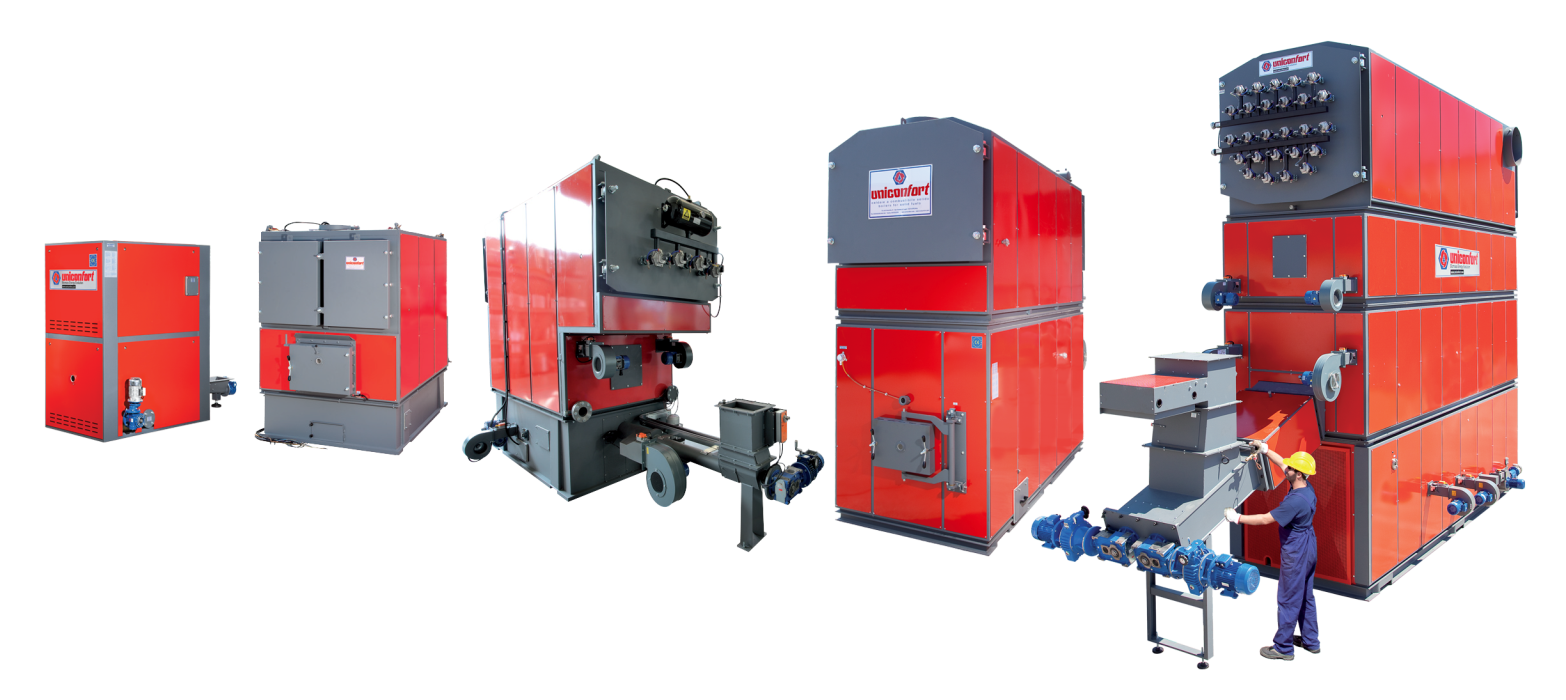 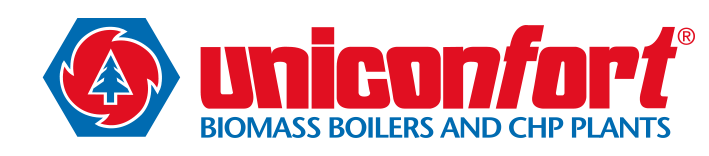 UNICONFORT BOILER works with different kind of solid waste:
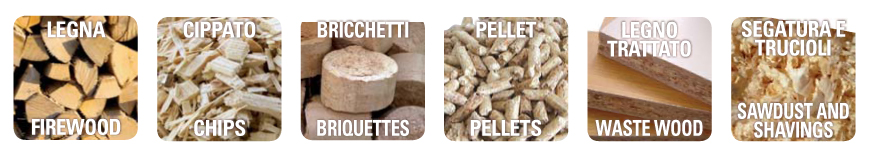 YOUR WASTE FOR YOU IS A COST, FOR US IS ENERGY.
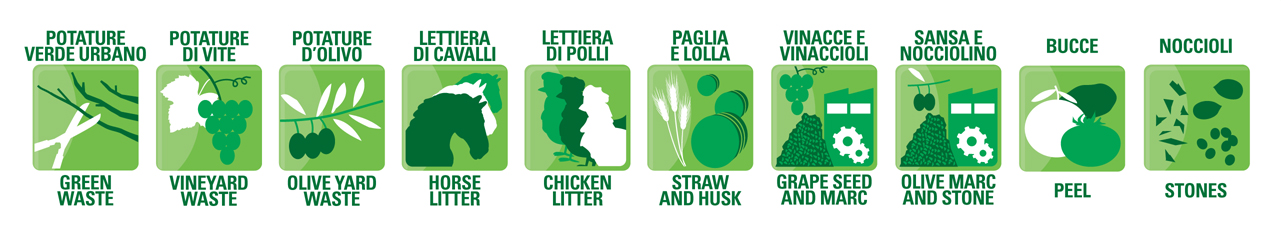 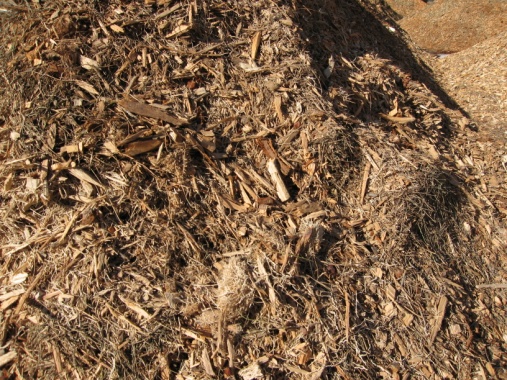 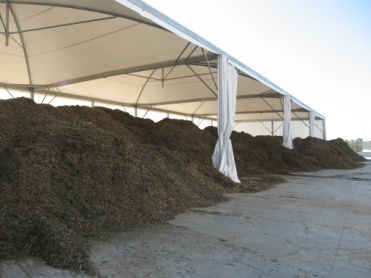 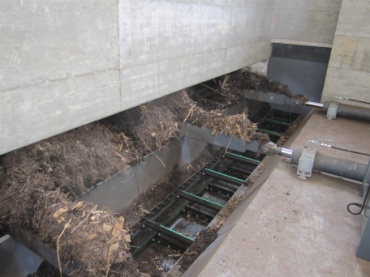 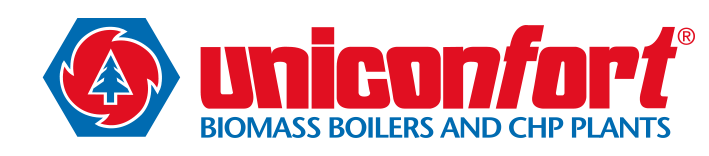 2750 Applications all over the world.
SUPERMARKETS
FARMS 
GREEN HOUSES 
LAUNDRIES 
SAWMILLS 
STABLES 
TOWNS/VILLAGES 
HOSPITALS 
DISTRICT HEATING
MUSHROOMS CELLS 
SCHOOLS 
INDUSTRIAL PROCESS
SOME CLIENTS:

-SAINSBURY’S
-GAZPROM
-VEOLIA-DALKIA
-BACARDI
-THE BRITISH RACING SCHOOL
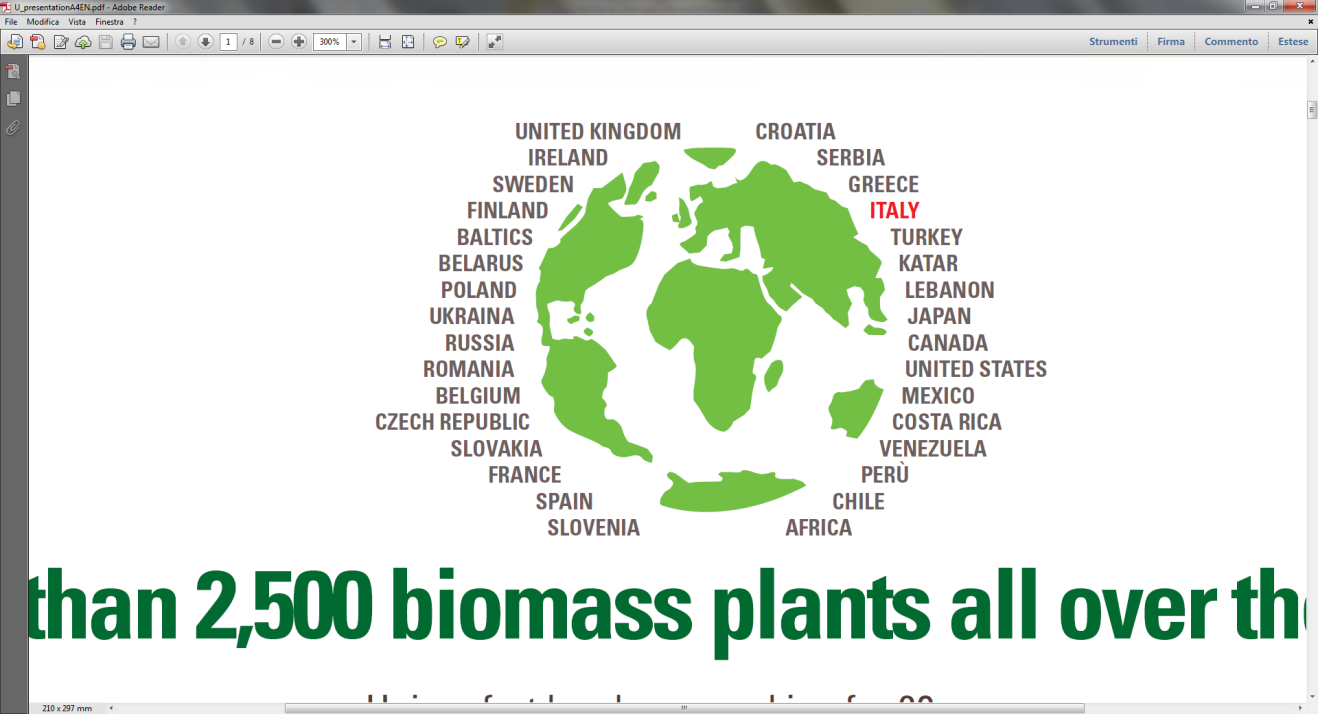 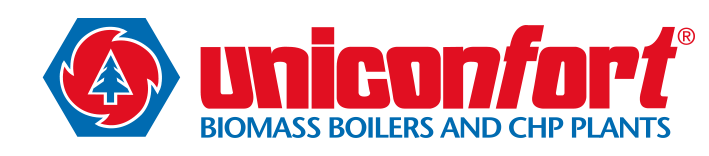 Cogeneration plant
Silo for fuel
Boiler
Smoke treatment
Piping
Turbogenerator
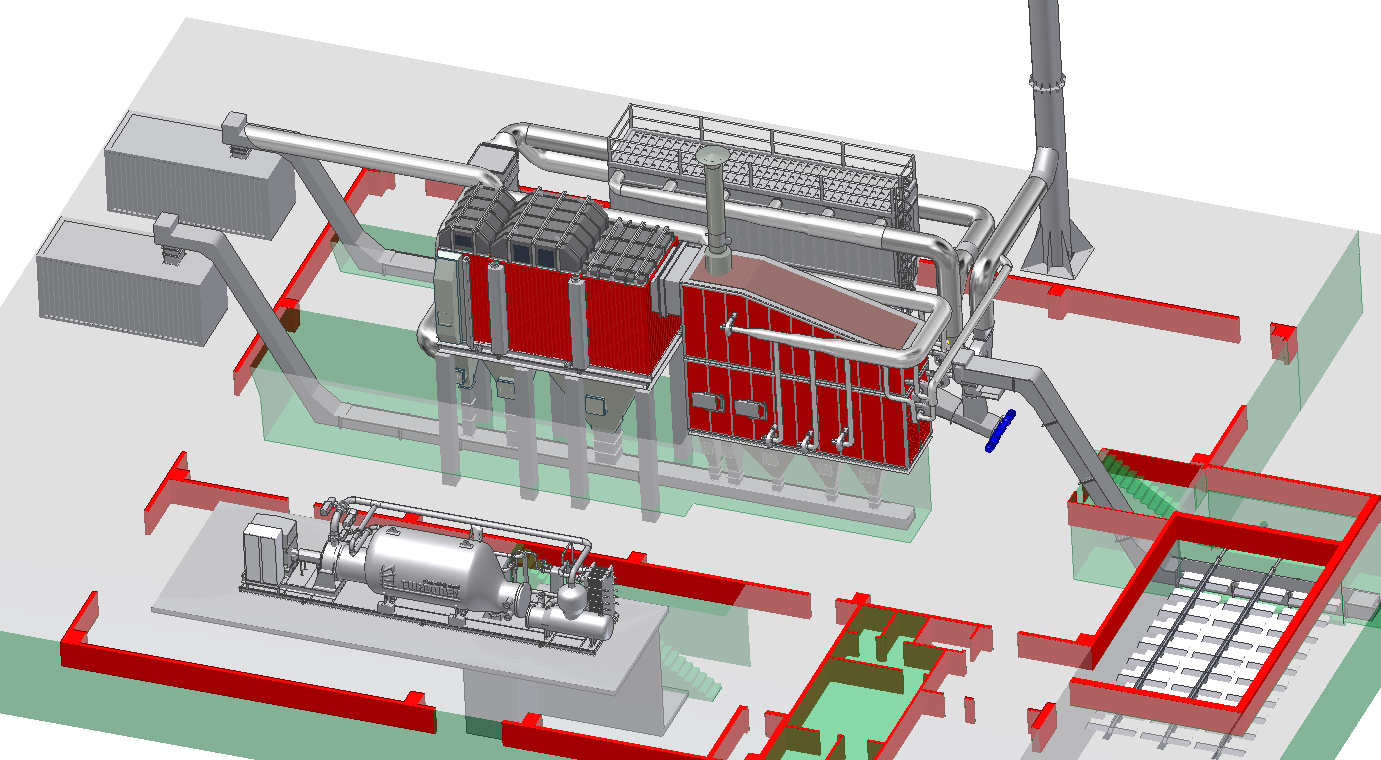 C
C
D
B
A
E
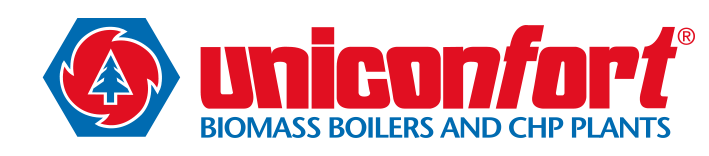 A) 1 MW
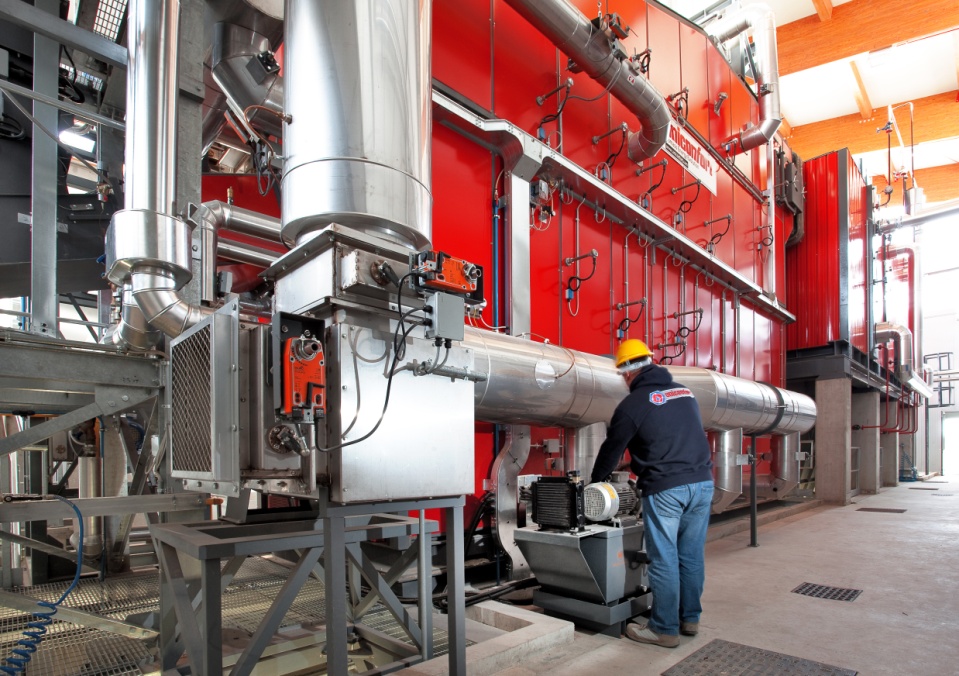 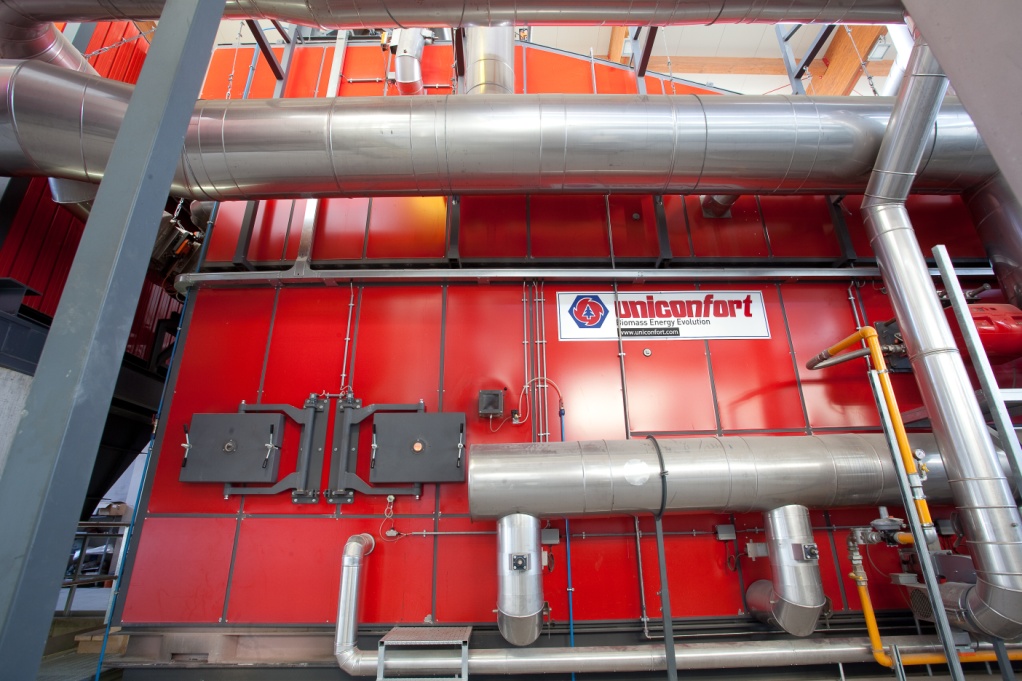 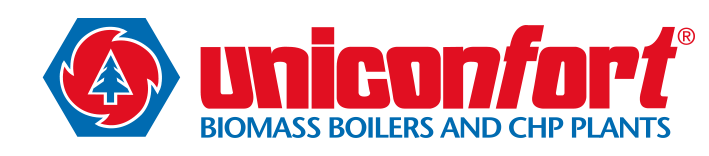 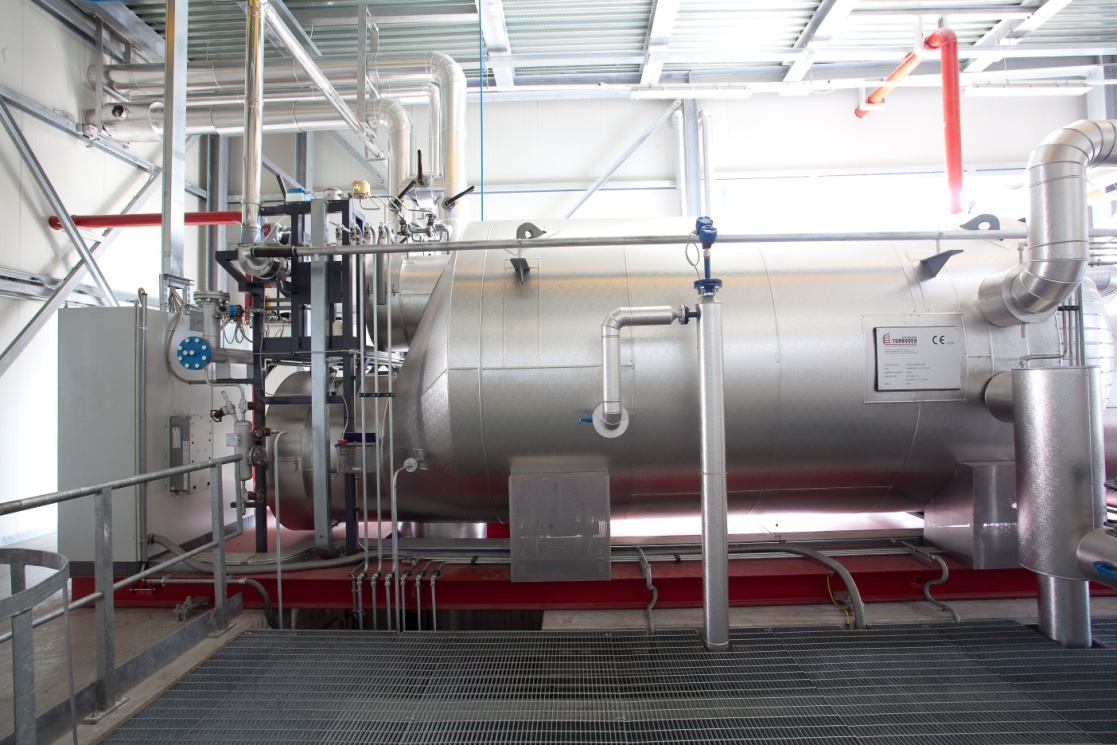 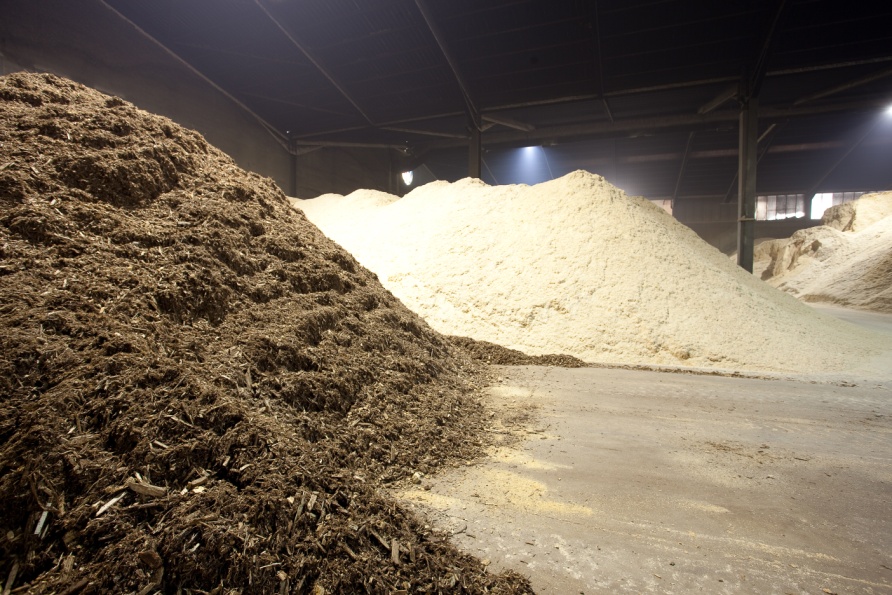 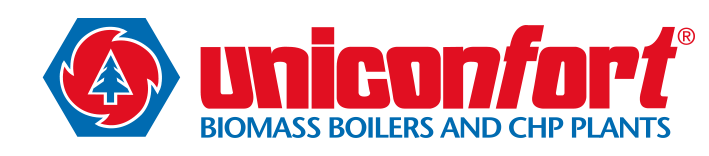 C) 2.5 MW
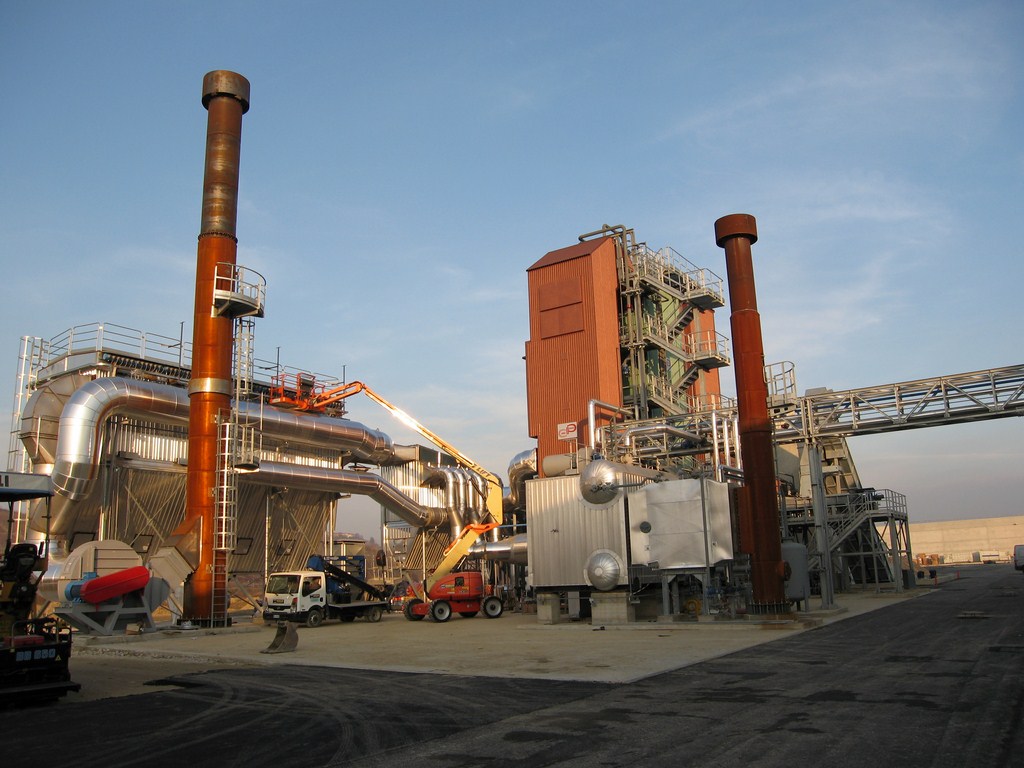 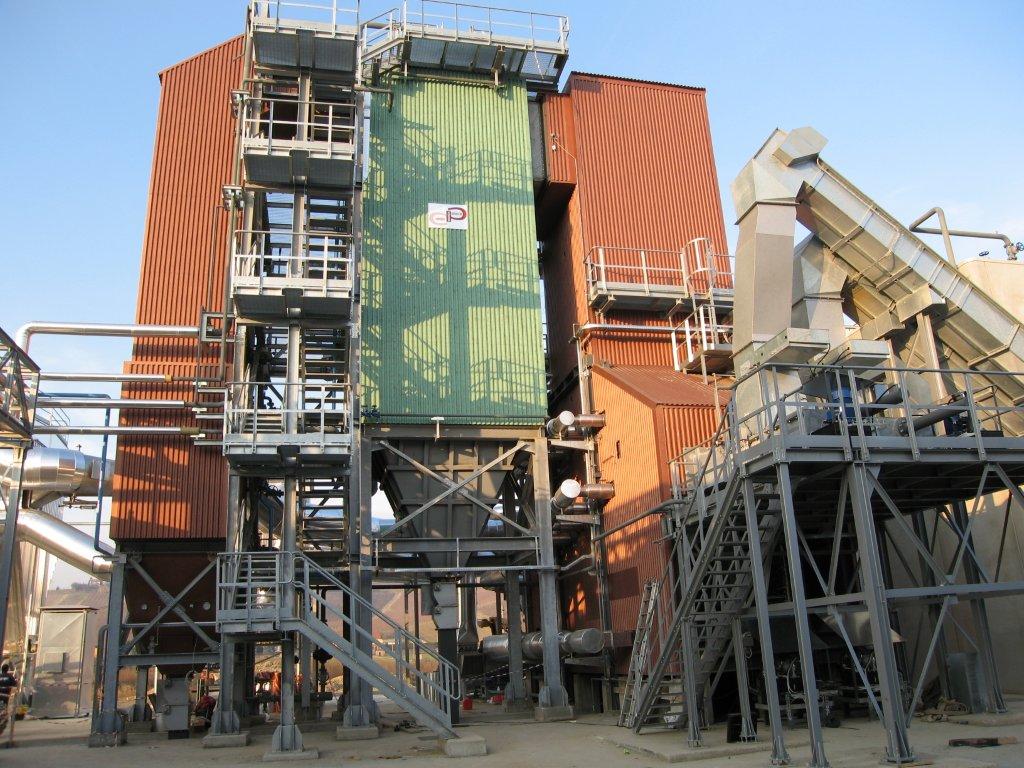 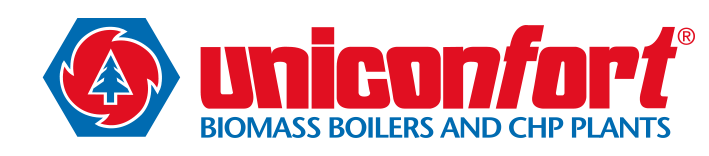 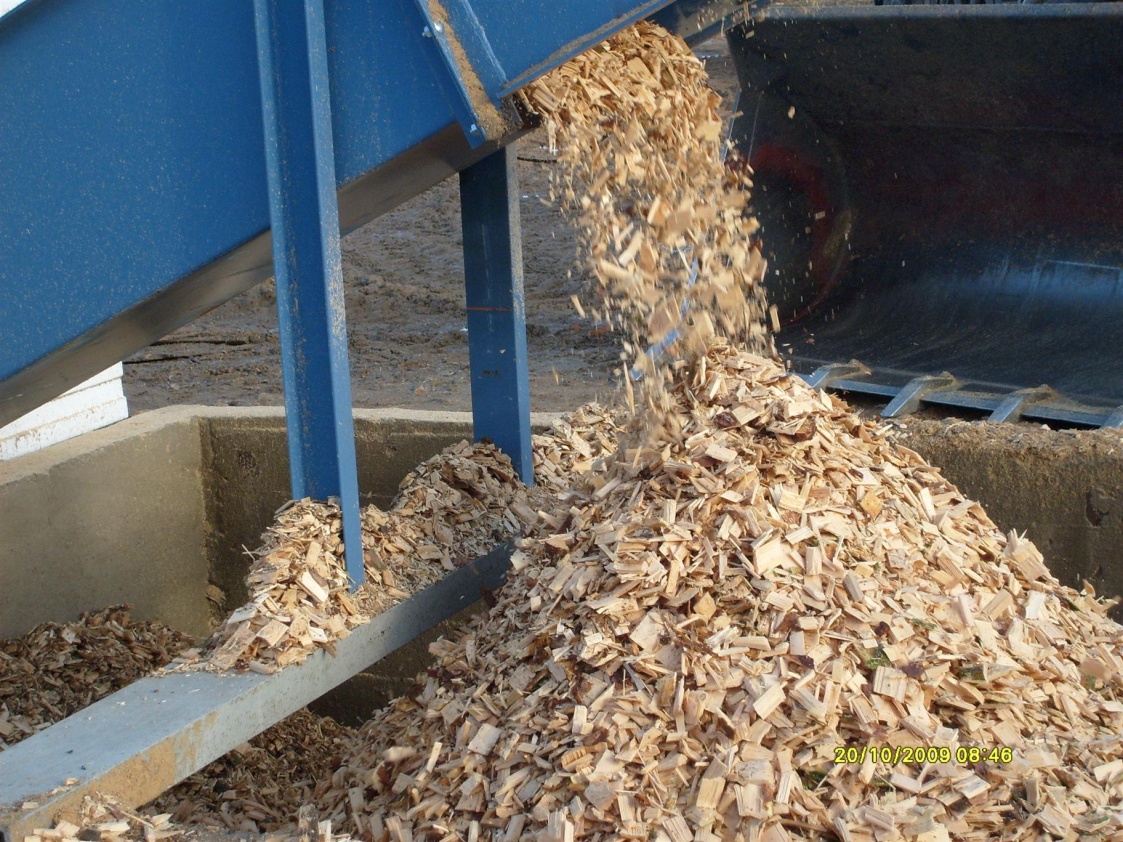 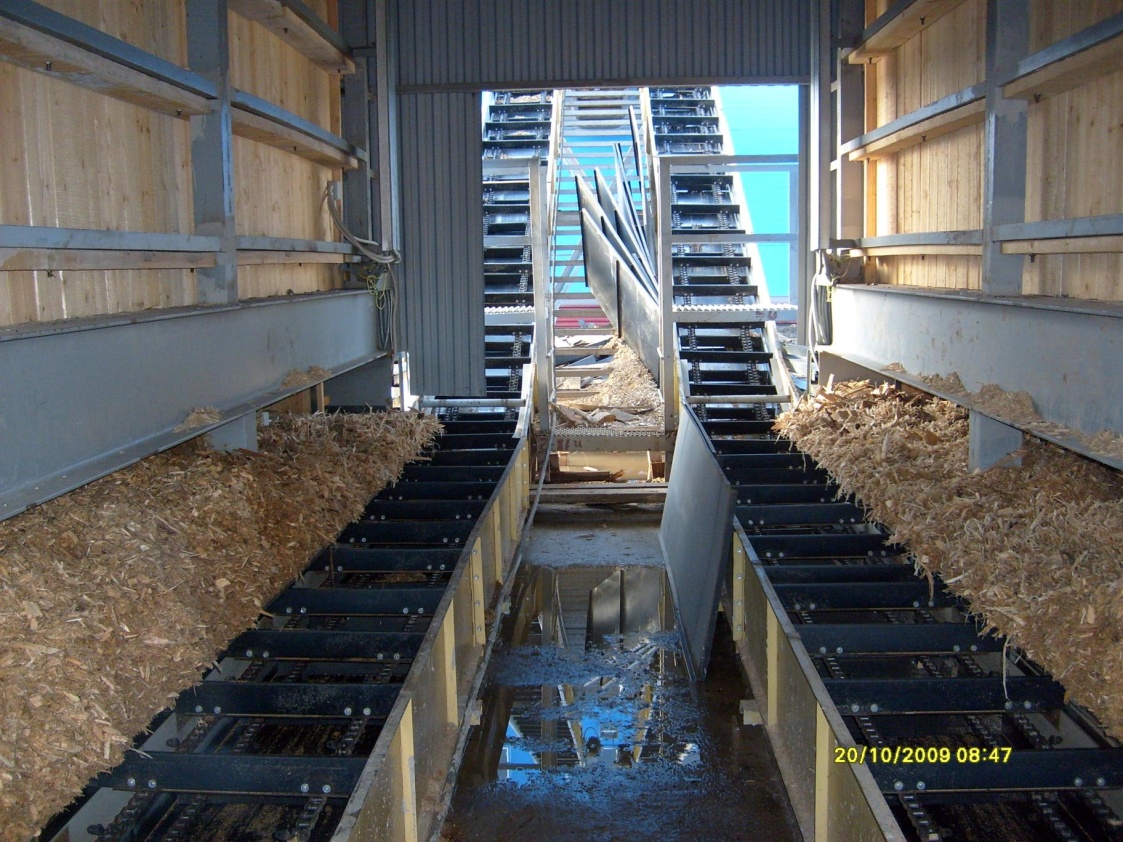 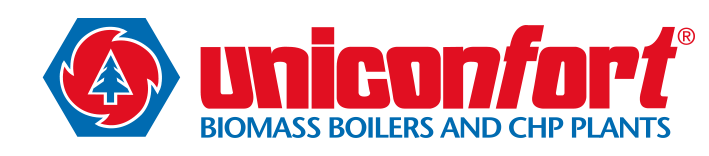 D) 4.4 MW
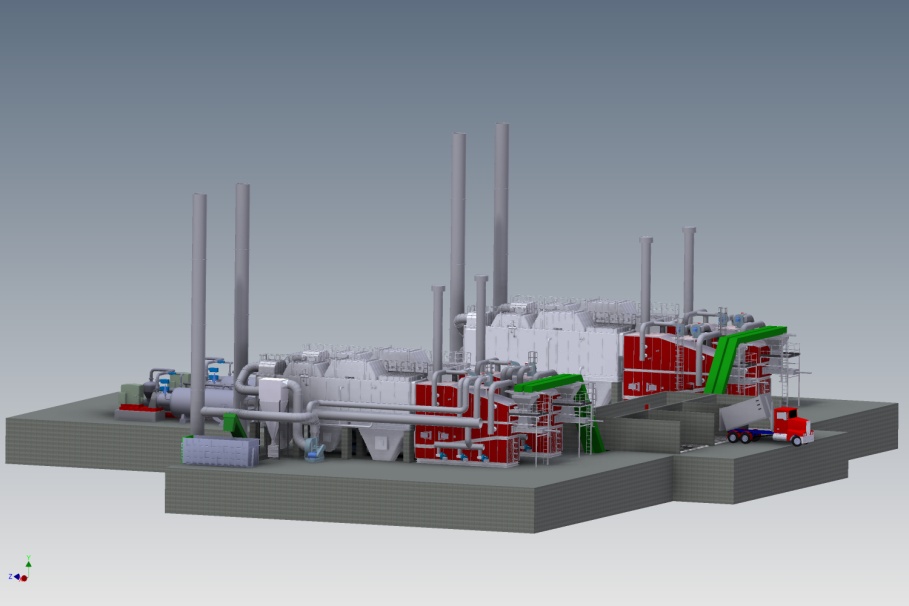 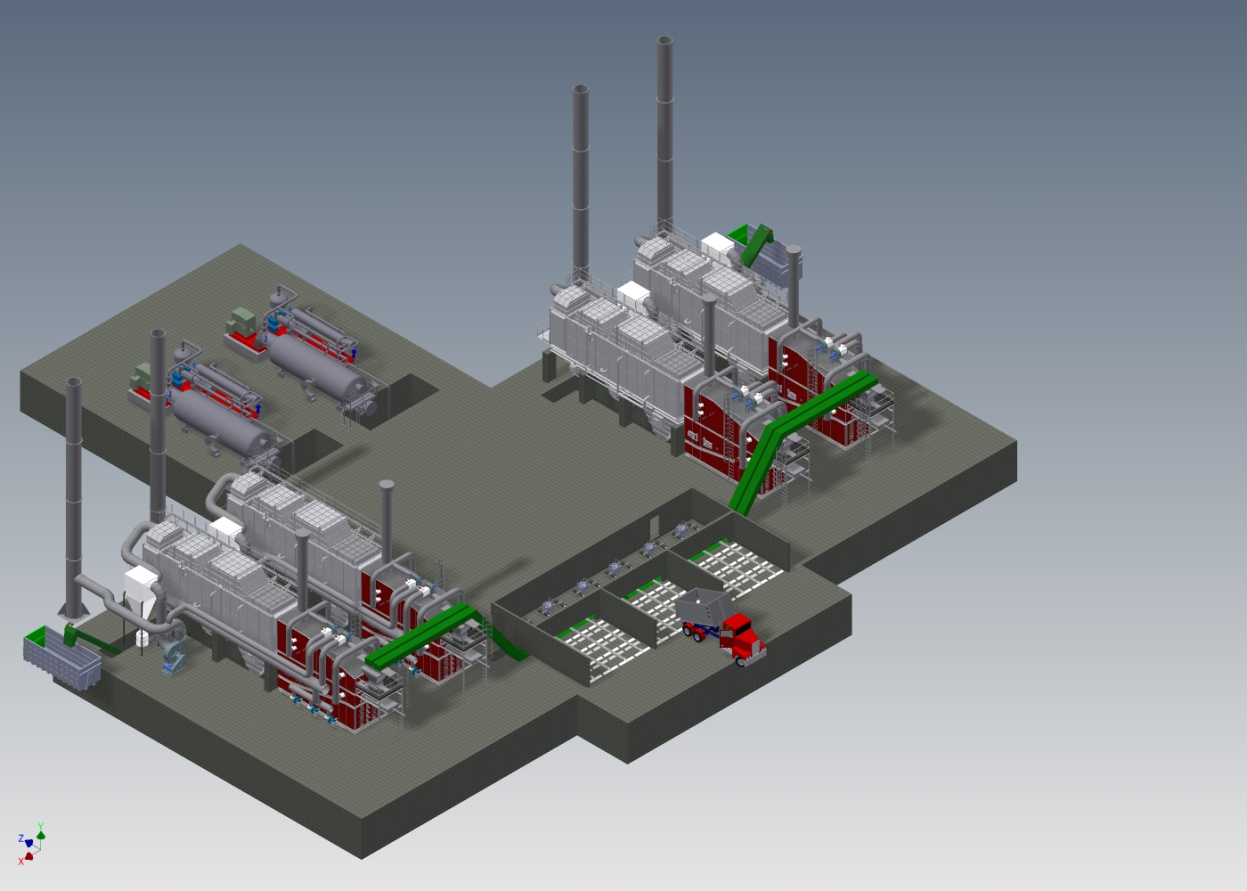 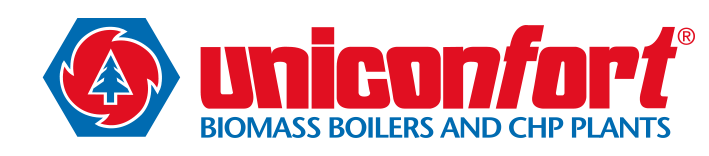 Uniconfort chp references
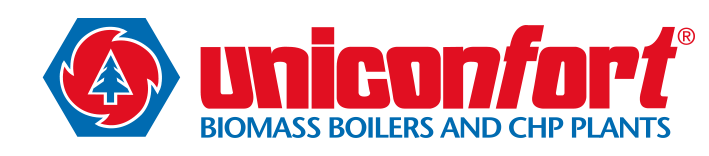 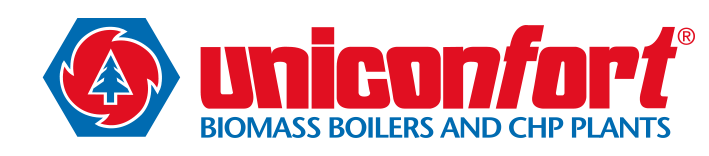 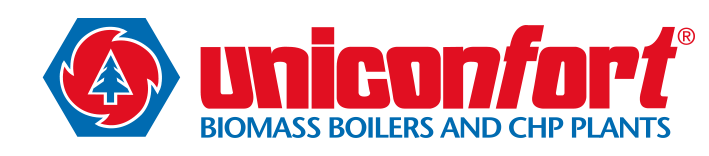 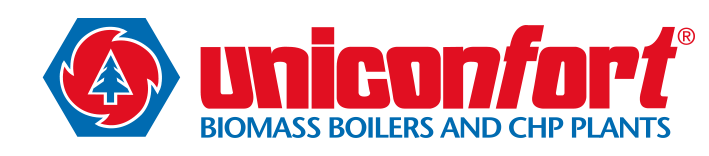 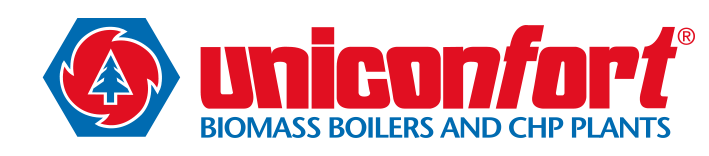 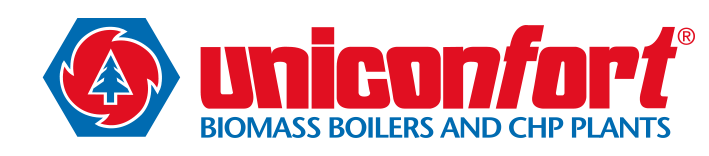 Uniconfort Srl
Via dell’industria, 21 San Martino di Lupari, Padova
35018 Italy
info@uniconfort.com www.uniconfort.com